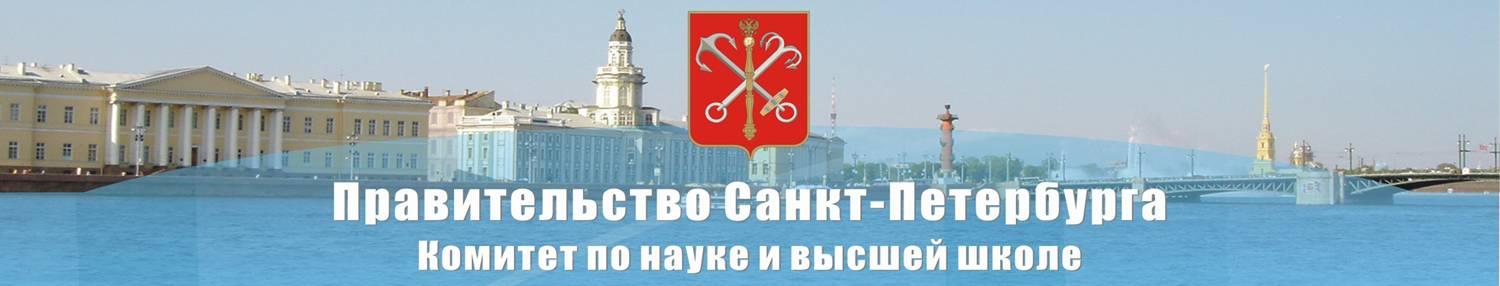 Об подготовке кадров для современной промышленности и городского хозяйства в системе среднего профессионального образования 
Санкт-Петербурга

Расширенное заседание президиума Союза  промышленников и предпринимателей Санкт-Петербурга


Октябрь 2022
Профессиональное образование Санкт-Петербурга
> 539 тыс.человек
> 449 тыс. студентов и аспирантов
> 139 млрд.рублей
в системе профессионального образования работает и обучается
объемом финансирования
обучение и социализация
90 тыс.
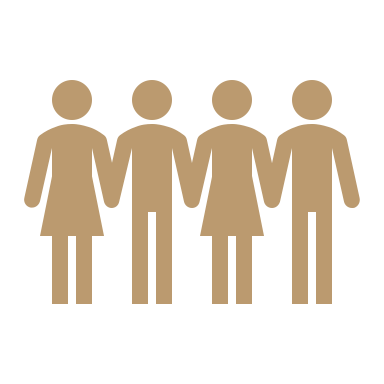 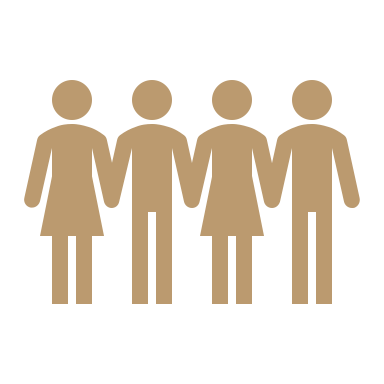 рабочие места 
для   преподавателей и других категорий работников
> 17,7% экономически активного населения
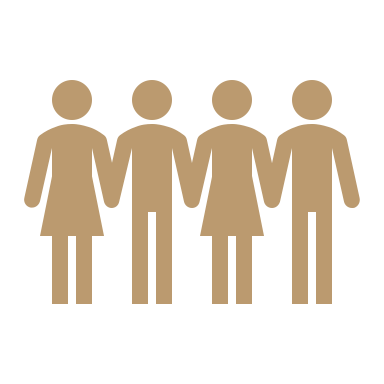 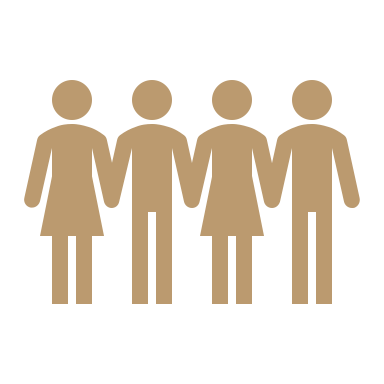 Стратегия социально-экономического развития Санкт Петербурга
 на период до 2035 года
 (Закон Санкт-Петербурга от 19.12.2018 № 771-164)
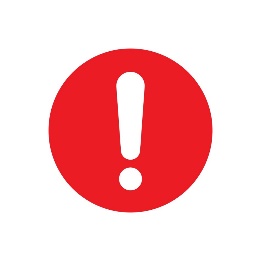 2
Среднее профессиональное образование в Санкт-Петербурге
> 113 тыс. чел.
численность обучающихся в 2021/2022
учебных заведений  для подготовки кадров со средним профессиональным образованием
вуз, реализующий программы подготовки специалистов среднего звена
профессиональные образовательные организации
Технические специальности
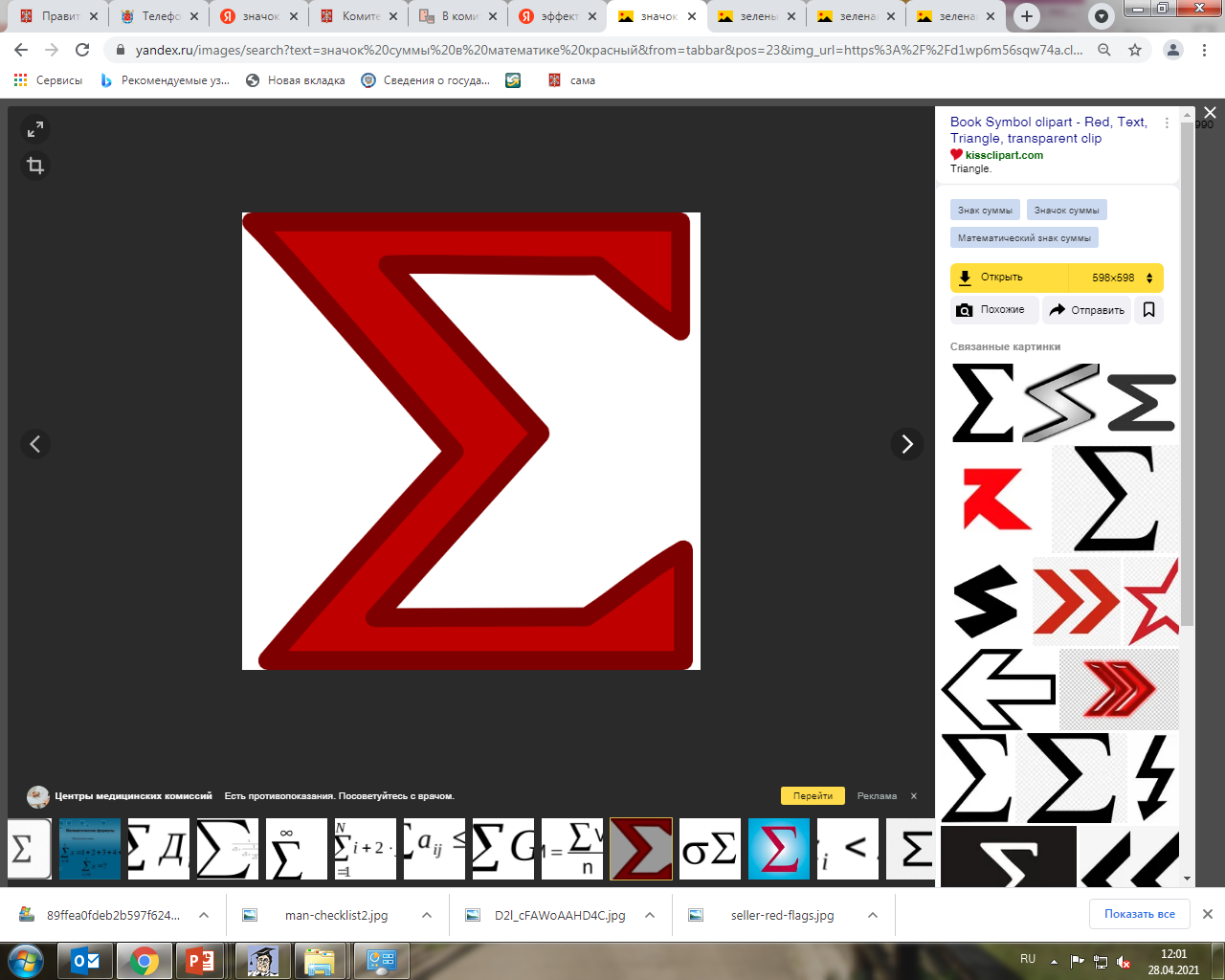 66 
образовательных
    организаций
82
31
49
113
17
профессиональные образовательные организации
в  структуре вузов
ведут подготовку специалистов среднего звена по техническим специальностям
3
Подготовка специалистов СПО по отраслям
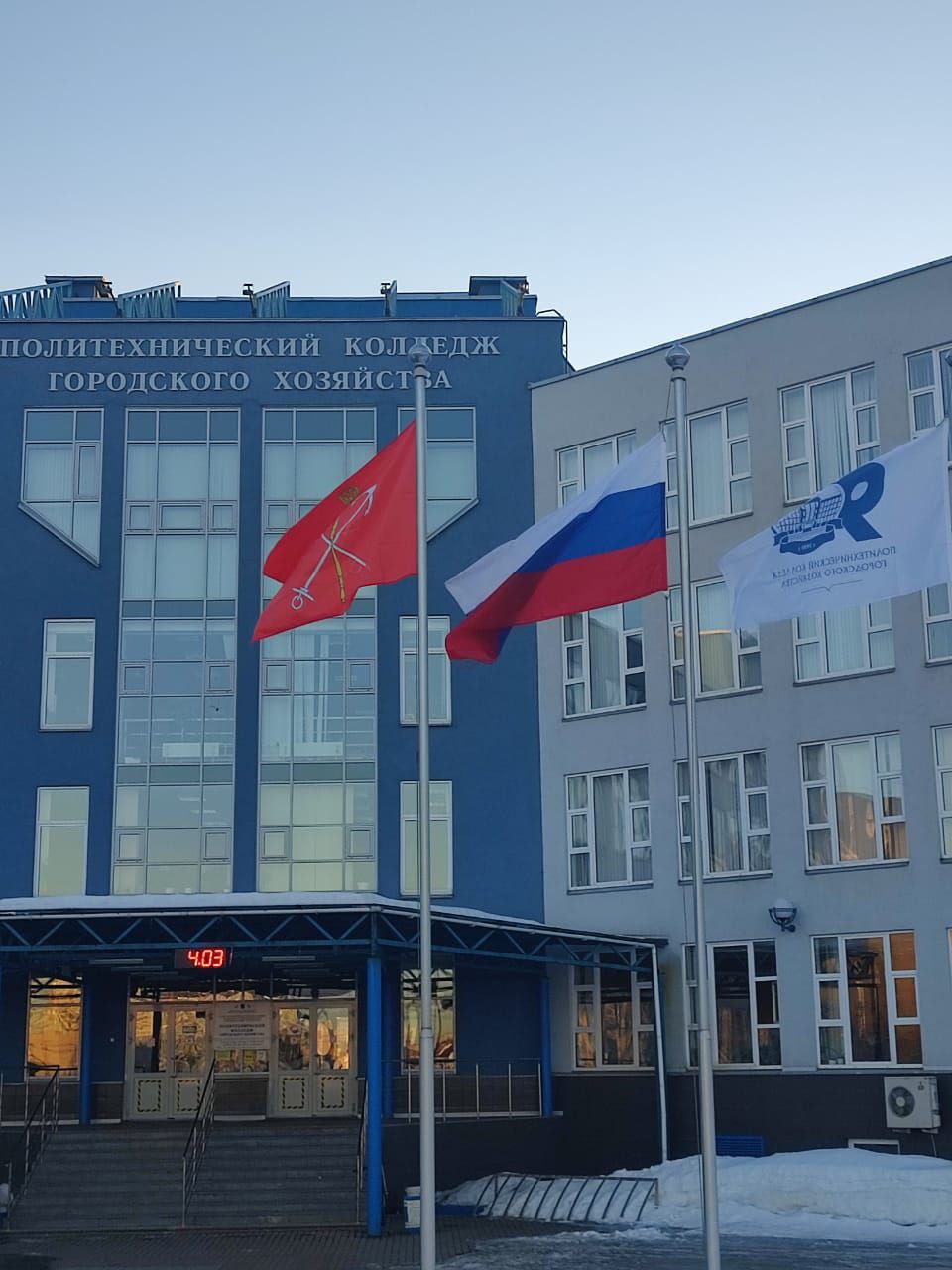 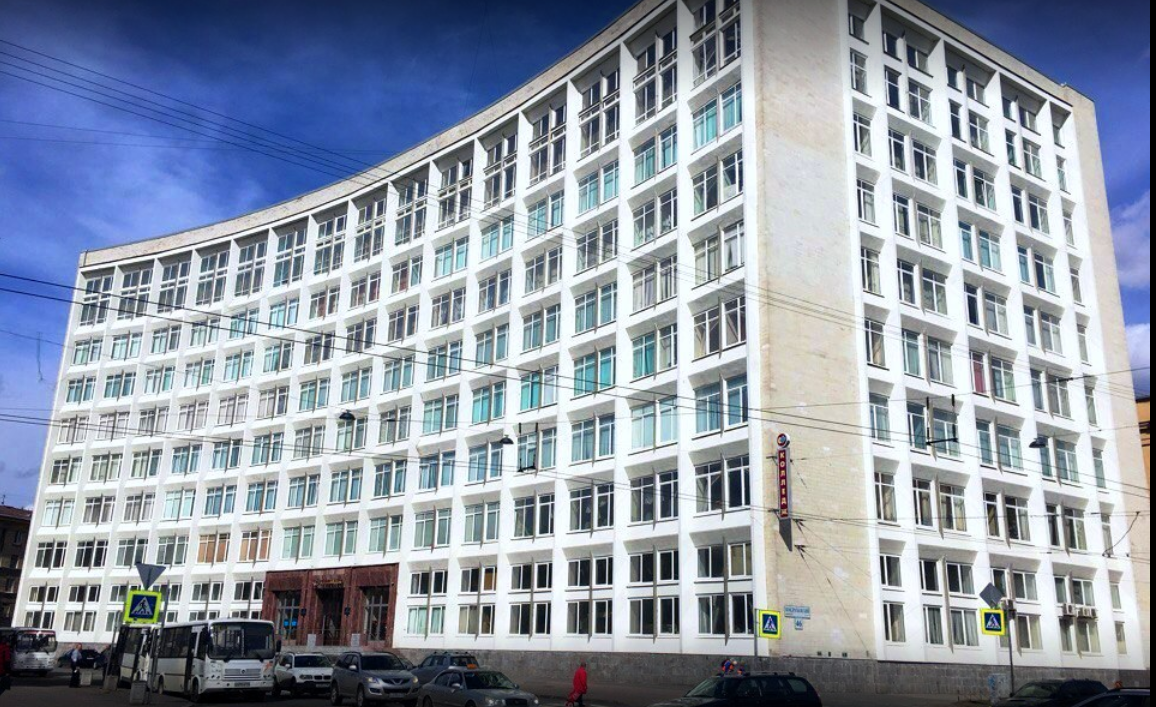 4
Финансирование СПО КНВШ
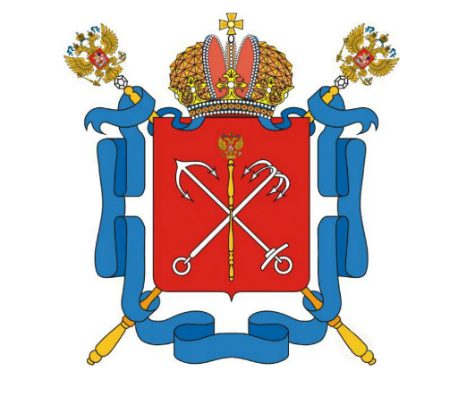 + 154,2 %
+ 276,9%
5
НП «Образование» ГП РФ «Развитие образования»ФП «Молодые профессионалы» (Повышение конкурентоспособности профессионального образования)
2021
2020
2022
Финансирование 32,5 млн.рублей
Финансирование  23,5 млн.рублей
Финансирование  60,7 млн.рублей
Финансирование  14,5 млн.рублей
«Корпоративная защита от внутренних угроз информационной безопасности» 
«Сетевое и системное администрирование»
 «Разработка мобильных приложений»
«Мобильная робототехника»
«Администрирование отеля»
«Туризм»
«Графический дизайн»
«Организация экскурсионных услуг»
«Парикмахерское искусство»
«Программные решения для бизнеса» 
«Сетевое и системное администрирование»
«Разработка мобильных приложений»
«ИТ-решения для бизнеса на платформе «1С: Предприятие 8»
  «Эксплуатация кабельных линий электропередачи»
«Геопространственные технологии»
«Ландшафтный дизайн»
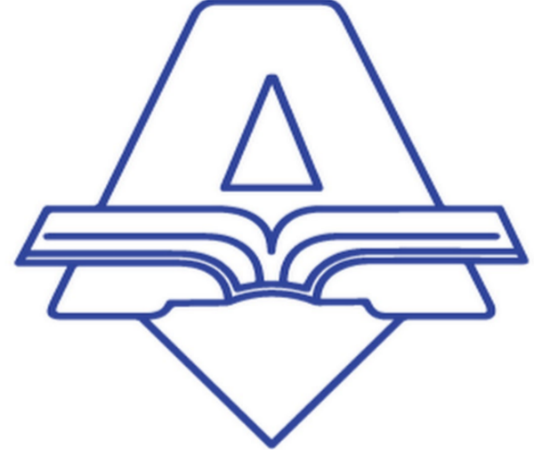 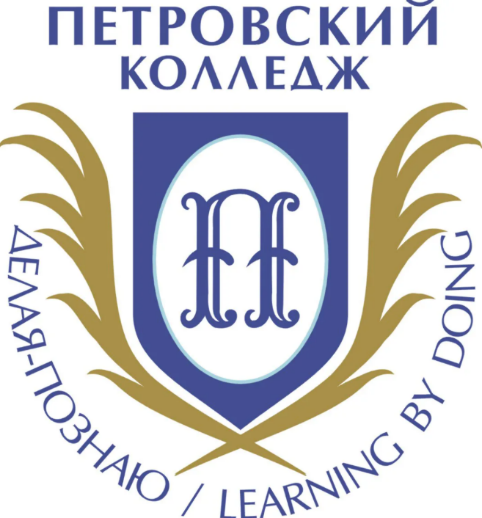 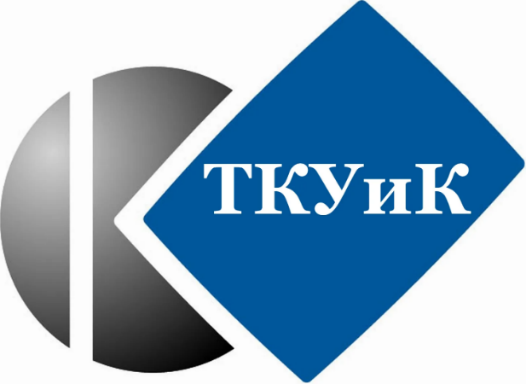 5
мастерских
5
 мастерских
4

мастерских
2
мастерские
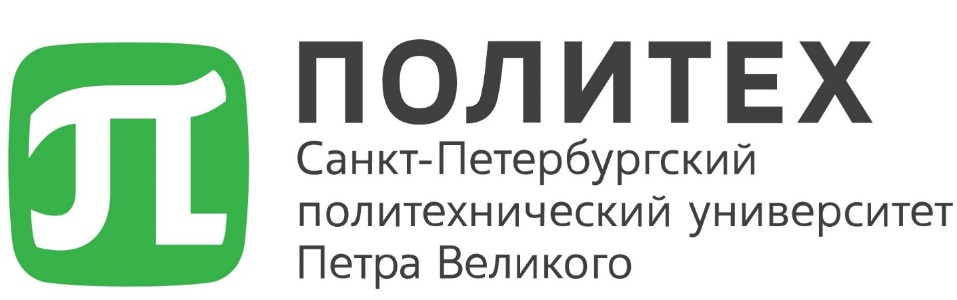 Академия управления городской средой, градостроительства и печати
Санкт-Петербургский технический колледж управления и коммерции
Общий объем финансирования
131,2  млн. рублей
71,8 млн. рублей
Федеральный бюджет
25,2 млн. рублей
Бюджет Санкт-Петербурга
34,2 млн. рублей
Собственные финансовые средства ОО
6
Обучение на базе профессиональных образовательных организаций  КНВШ
Обрабатывающие центры с ЧПУ
Лаборатория с тренажерными комплексами (сварка)
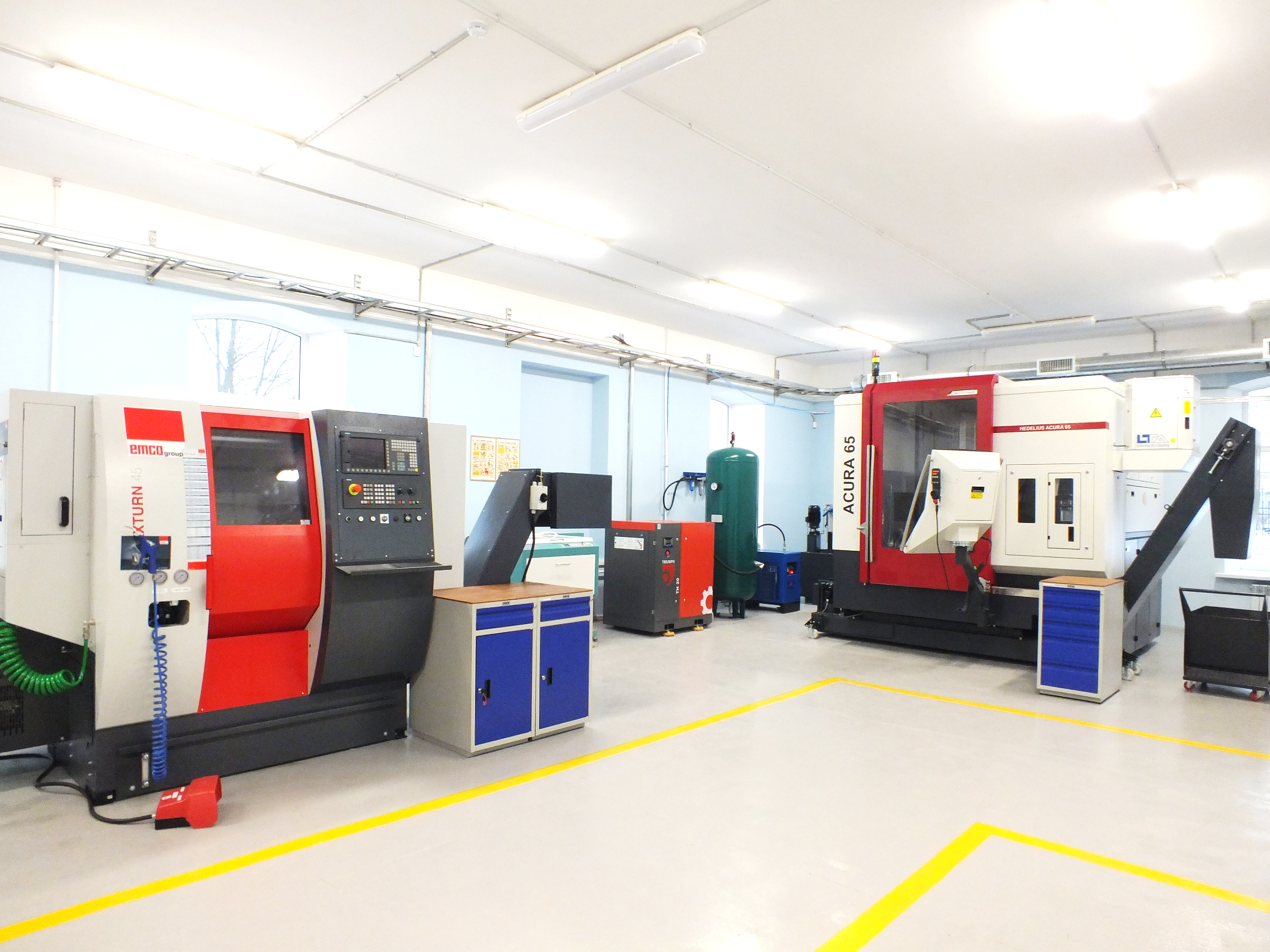 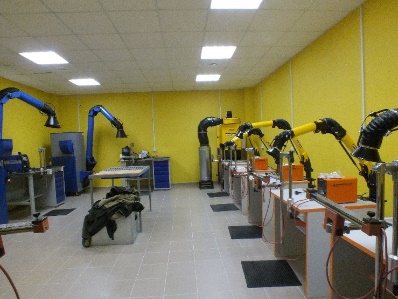 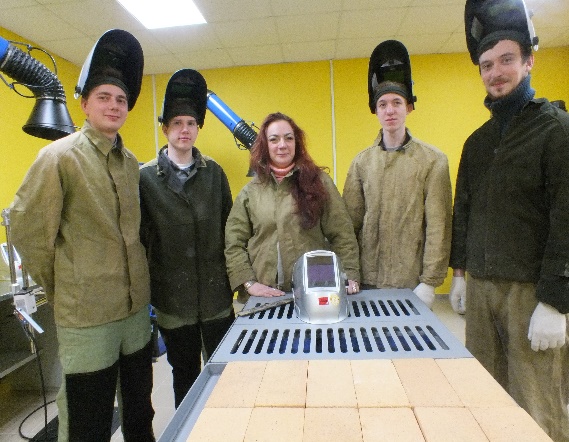 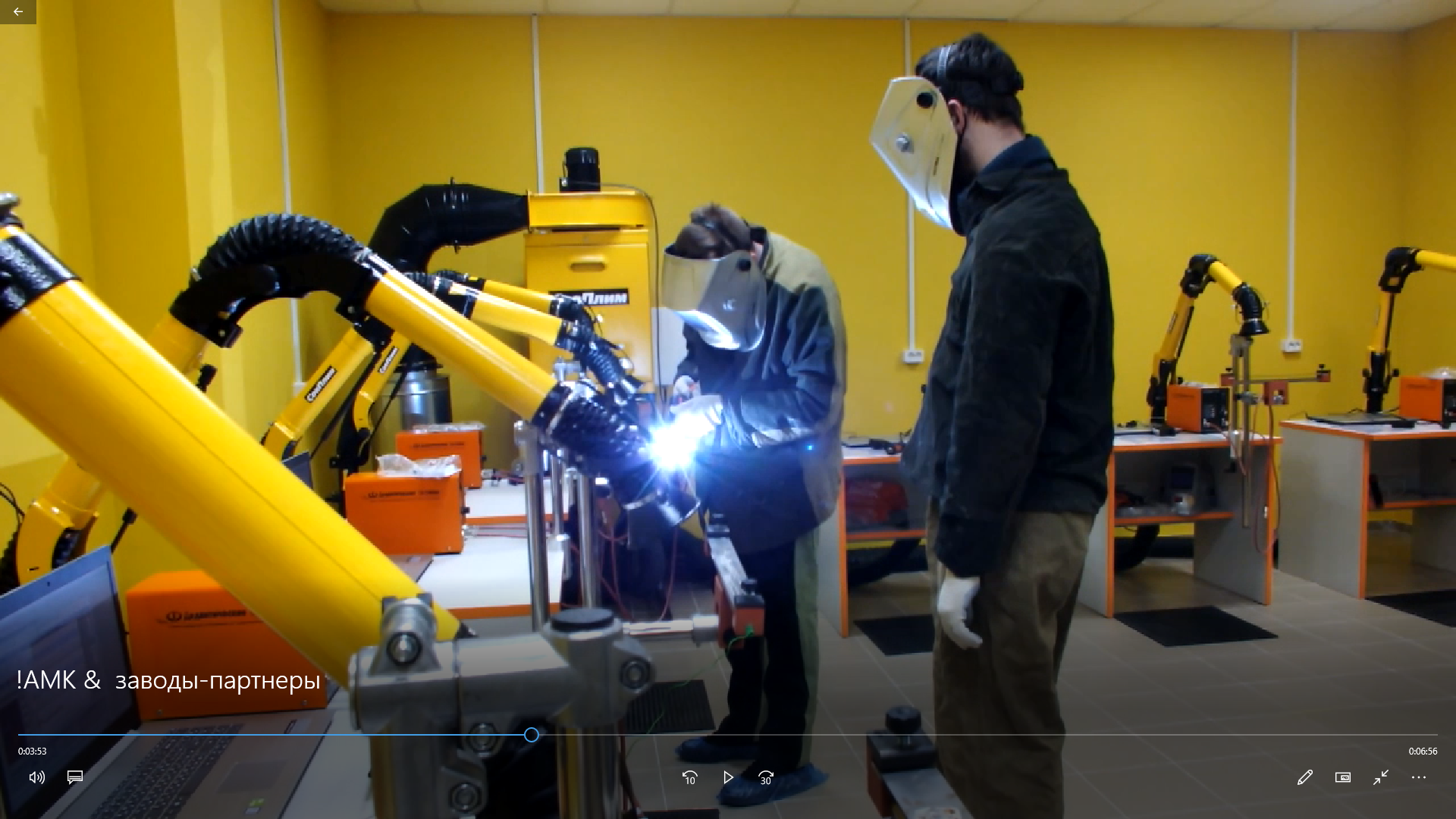 7
Профессионалитет в  Санкт-Петербурге
2022
2023
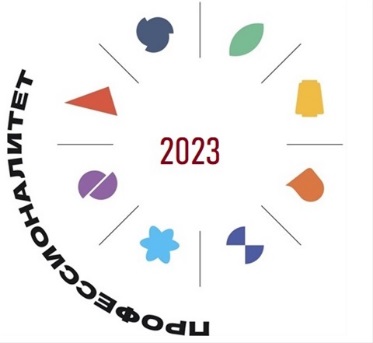 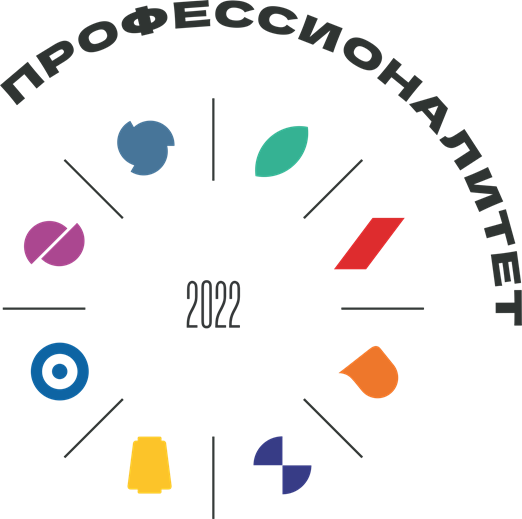 Финансирование   133 млн.рублей
Финансирование   256,1 млн. рублей
Образовательно-производственный     кластер  «Машиностроение»
Образовательно-производственный кластер  «Легкая промышленность»
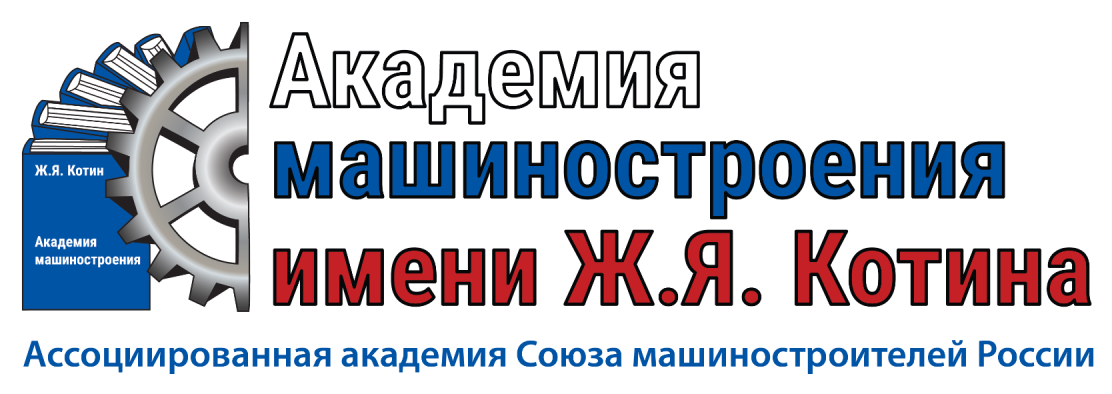 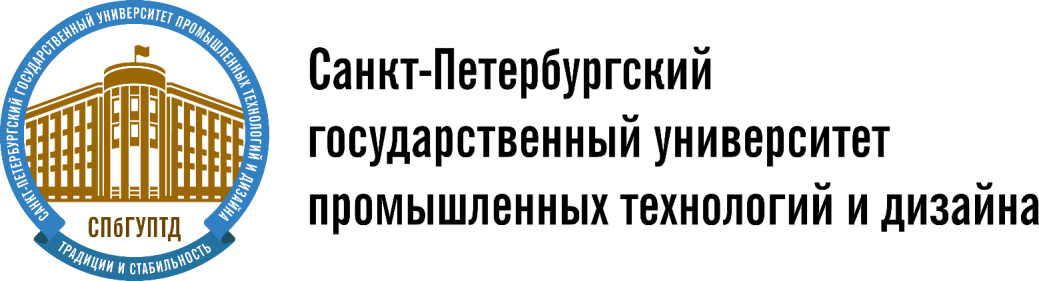 Предприятия-партнеры
АО «Производственно-технологическая компания «Модерам»
ООО «ФНО «Меркурий»
ООО «ОРТО-Технологии»
ООО «Кожгалантерейная фабрика «Альянс»
ООО «Рассвет»
Сетевые образовательные организации 
Академия управления городской средой, градостроительства и печати
Предприятия-партнеры
АО «Петербургский тракторный завод»
ООО «Комсомольская правда»
Сетевые образовательные организации 
СПб ГБПОУ «АПТ» 
СПб ГБПОУ «Петровский колледж» 
СПб ГБПОУ «СПб ТКУиК»
Реализуемые специальности
15.01.31 Мастер контрольно-измерительных приборов и автоматики
15.01.32 Оператор станков с программным управлением	
15.01.35 Мастер слесарных работ	
15.02.04 Специальные машины и устройства
15.02.09 Аддитивные технологии
15.02.10 Мехатроника и мобильная робототехника (по отраслям)
15.02.12 Монтаж, техническое обслуживание и ремонт промышленного оборудования (по отраслям)	
18.02.13 Технология производства изделий из полимерных композитов
Реализуемые специальности
29.02.10 Конструирование, моделирование и технология изготовления изделий легкой промышленности (по видам) 
38.02.01 Экономика и бухгалтерский учет (по отраслям)
38.02.04 Коммерция (по отраслям)
54.02.01 Дизайн (по отраслям) 
54.02.04 Реставрация
8
Динамика развития Академии машиностроения имени Ж.Я.Котина
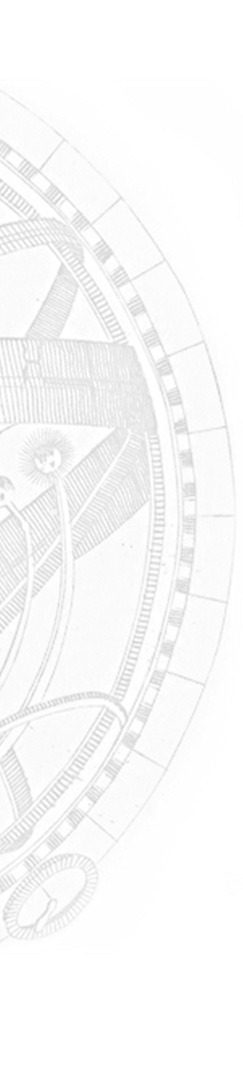 9
Академия машиностроения имени Ж.Я.Котина
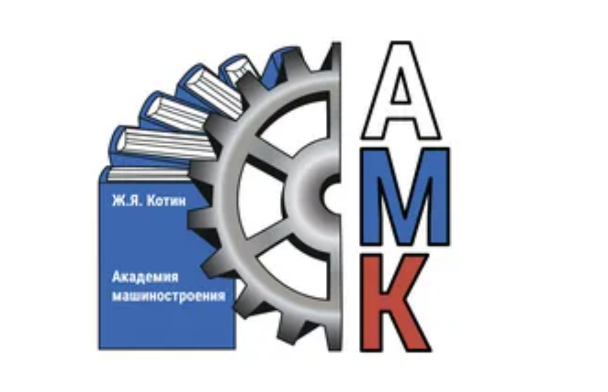 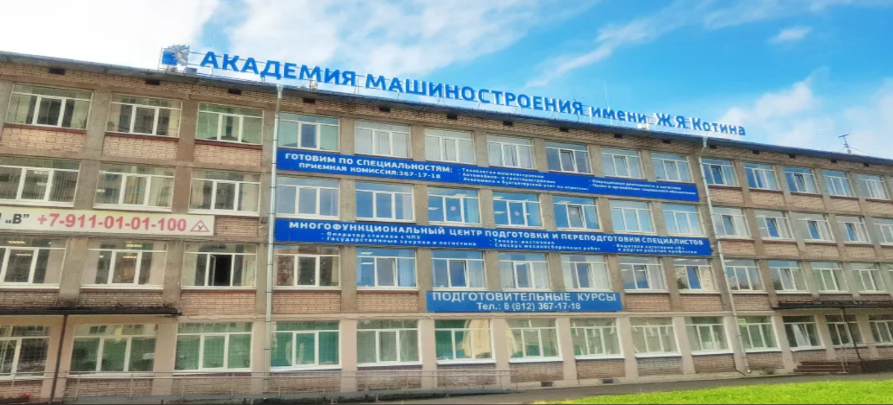 Присвоен статус «Ассоциированная академия союза машиностроителей России» первой из образовательных учреждений 
в Северо-Западном регионе
Обучено и трудоустроено (ДПО)
600 человек
715 человек
1315 человек
прошли обучение
направление  от предприятий
трудоустроены
10
Трудоустройство выпускников
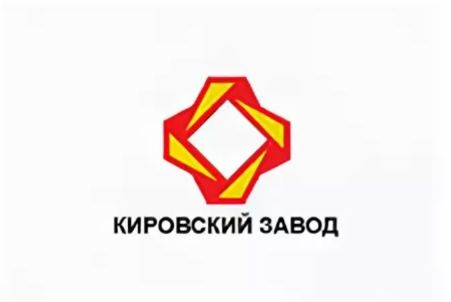 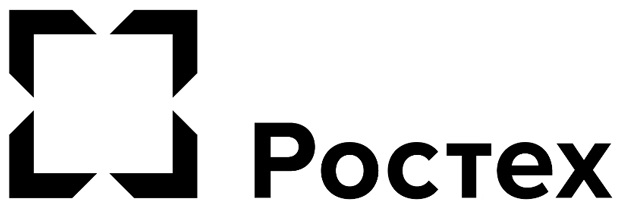 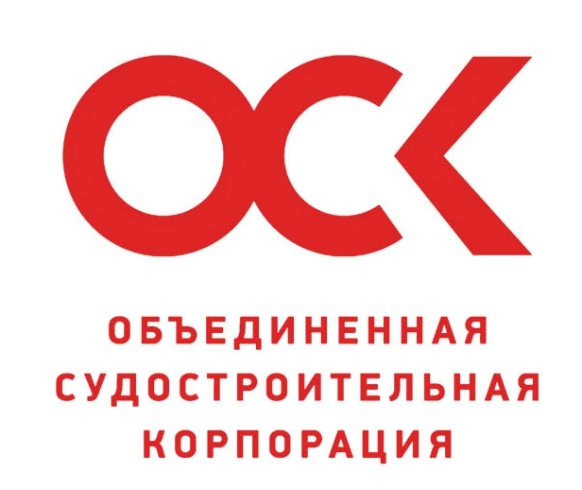 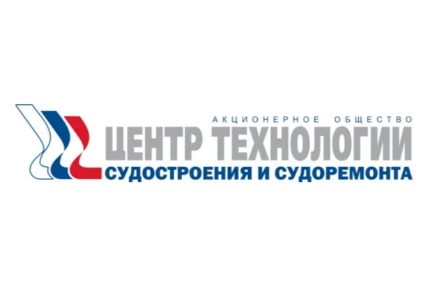 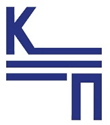 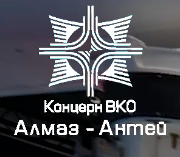 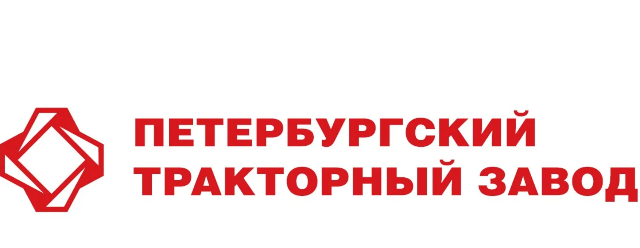 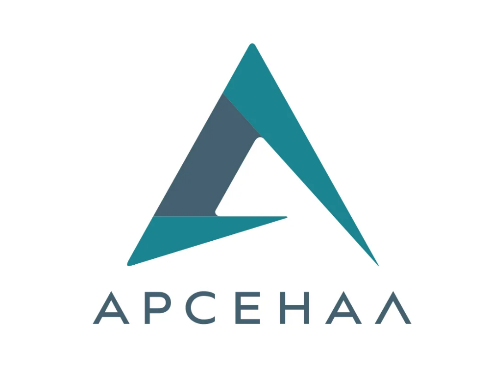 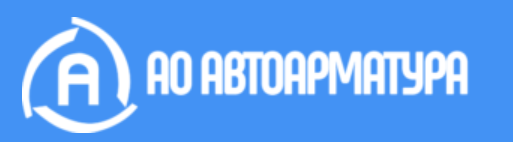 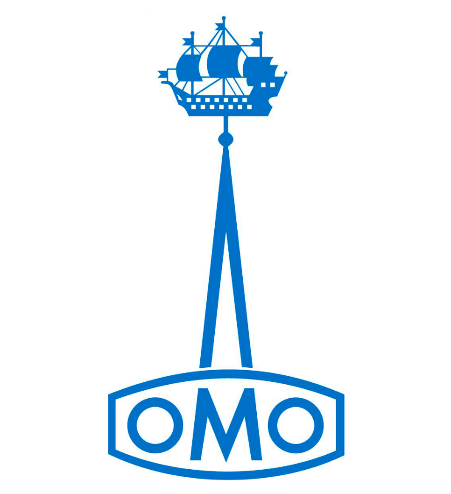 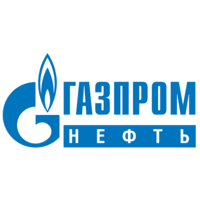 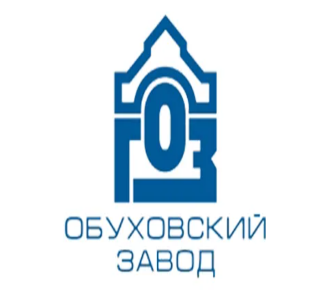 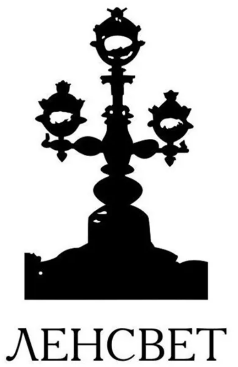 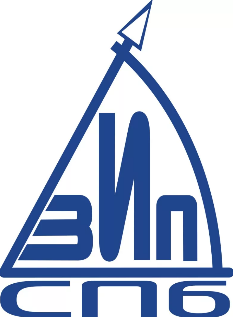 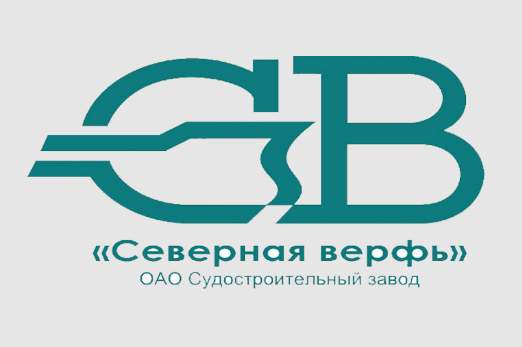 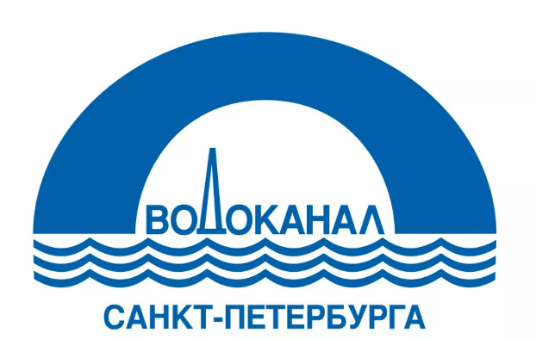 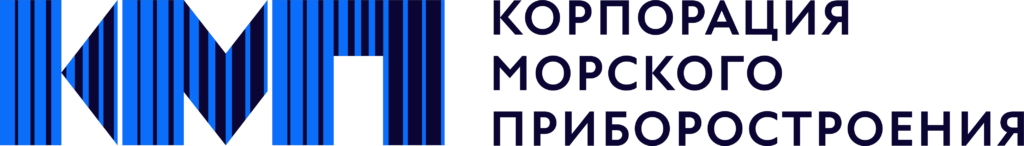 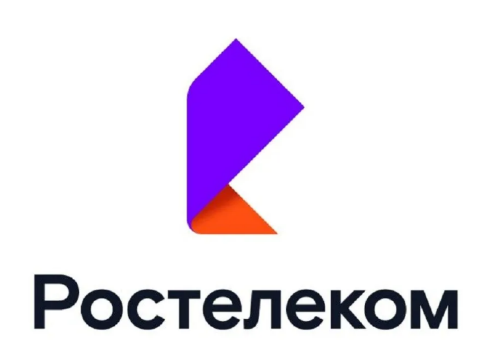 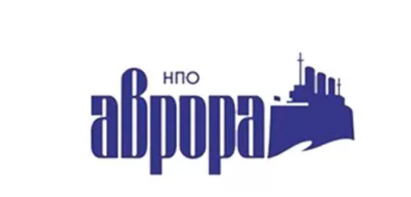 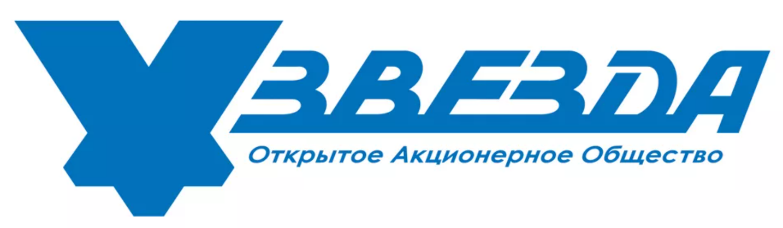 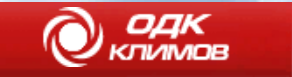 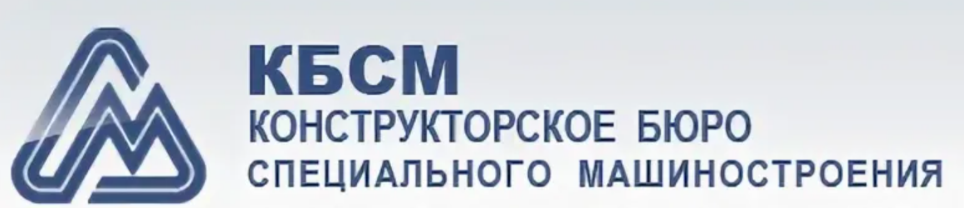 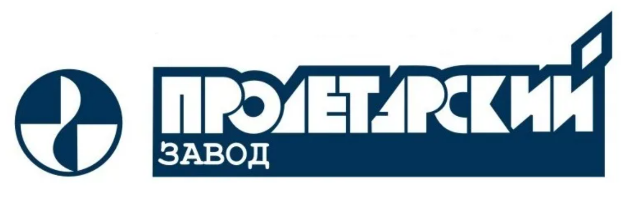 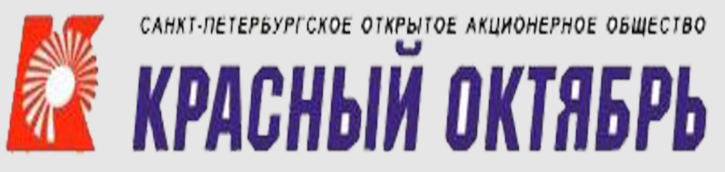 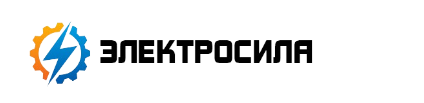 11
Подготовка рабочих кадров в СПО
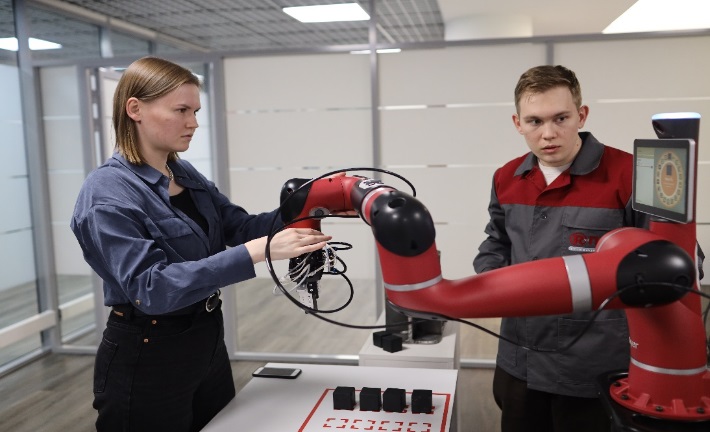 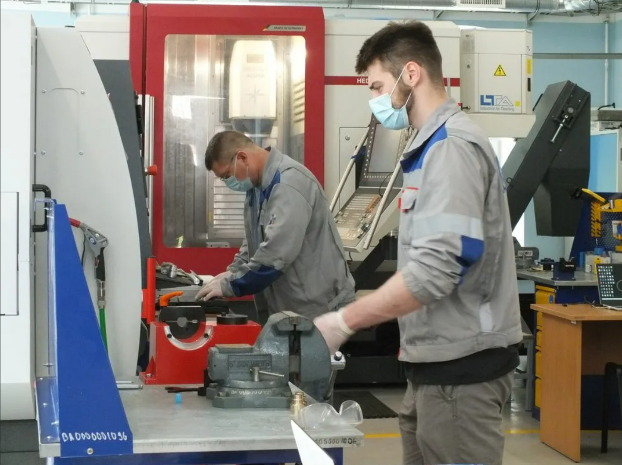 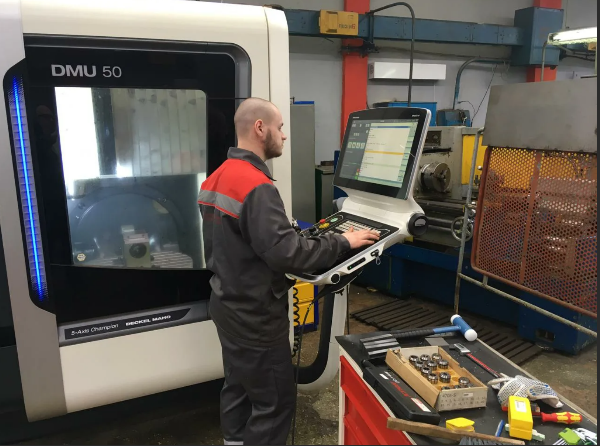 12
Направления и формы взаимодействия системы профессионального образования и работодателей по вопросам подготовки и переподготовки кадров
Подготовка и запуск системы сертифицирования квалификаций выпускников образовательных учреждений профессионального образования с созданием независимых отраслевых центров оценки и сертификации квалификаций выпускников
Расширение масштабов и номенклатуры программ переподготовки специалистов предприятий на базе профильных образовательных учреждений
Участие работодателей и их объединений в разработке профессиональных и образовательных стандартов по профильным специальностям и профессиям,  подготовке и корректировке учебных планов и программ в рамках образовательных стандартов, соответствующих профессиональным стандартам
Организация учебных заводов
Организация производственных практик студентов и стажировок преподавателей специальных дисциплин и мастеров производственного обучения на предприятиях, создание на них соответствующих базовых центров
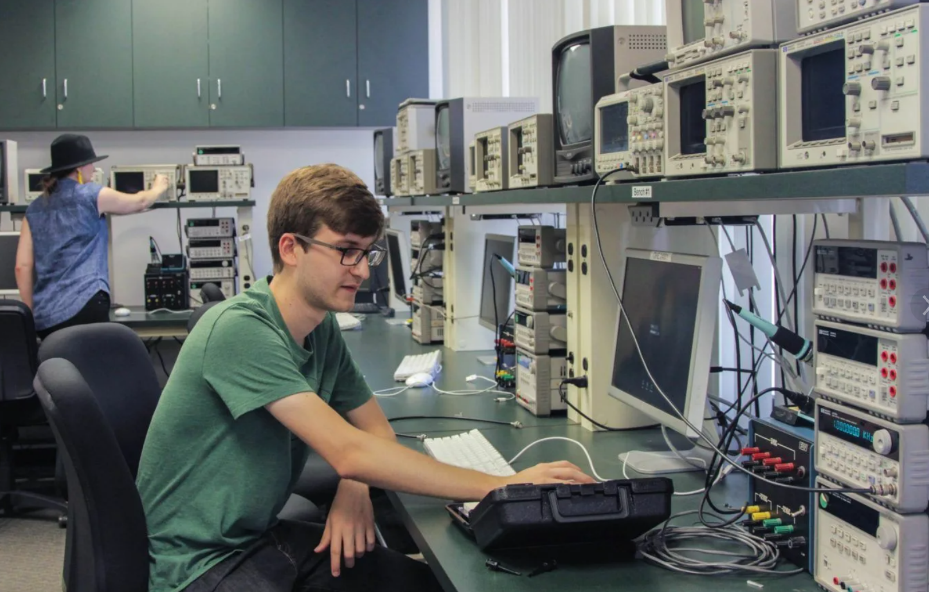 Создание мастерских на базе образовательных организаций
Участие специалистов-практиков с предприятий в учебном процессе на условиях совместительства
Учреждение повышенных стипендий за счет работодателей и их объединений лучшим студентам и студентам, обучающимся на условиях целевой подготовки в профильных образовательных учреждениях
Поддержка лучших конкурсов
Предоставление предприятиями профильным образовательным учреждениям возможности использования в учебном процессе современного оборудования
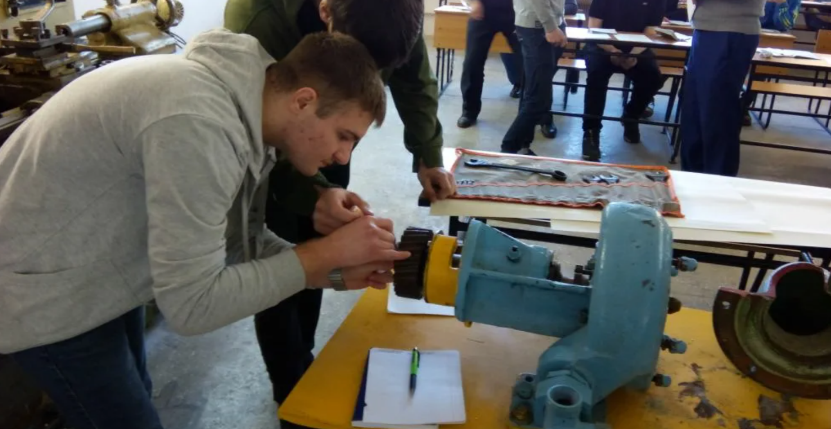 13
Система профессионального образования в Санкт-Петербурге: от стабильности к изменениям»
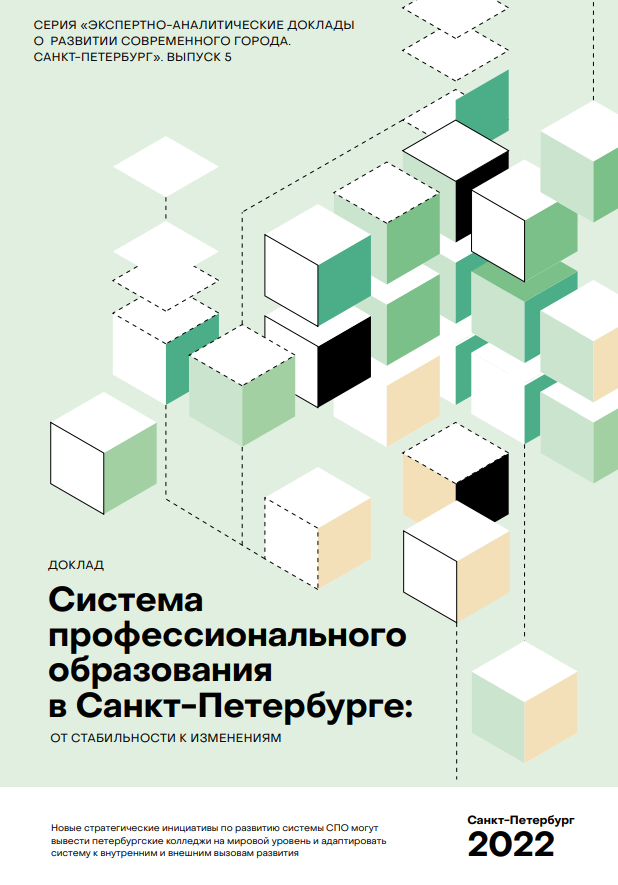 Санкт-Петербург входит в топ-5 регионов России по количеству обучающихся в образовательных организациях среднего профессионального образования (по состоянию на 2020 год). Общая доля петербургских студентов СПО составляет 2,3 % от всех студентов России. В 2019/2020 учебном году в регионе обучалось 103,2 тыс. человек по программам среднего профессионального образования, из них 85,1 тыс. по программам подготовки специалистов среднего звена (ПП ССЗ), 18,1 тыс. по программам подготовки квалифицированных рабочих и служащих.
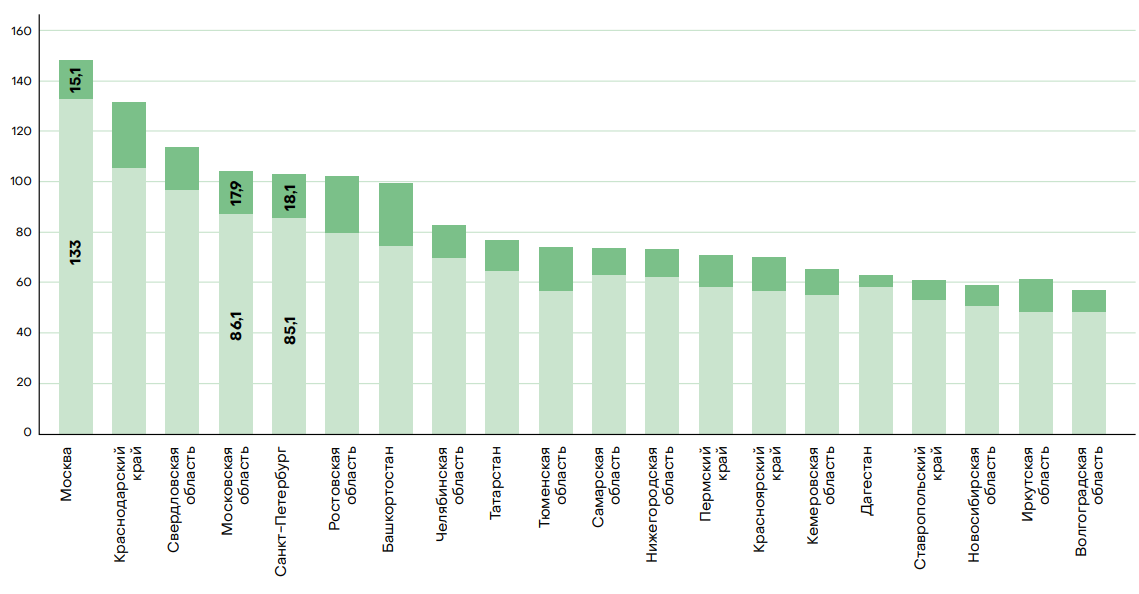 https://spb.energy/wp-content/uploads/2022/02/Система-профессионального-образования-в-Санкт-Петербурге-от-стабильности-к-изменениям-.pdf)
14